VÍZ VILÁGNAPI PLAKÁTTERVEZÉS PÁLYÁZAT NYERTESEI
Dátum: 2022.03.22
Helyszín: Győr, Szchenyi István Egyetem
Insula Magna - Komplex Vízgazdálkodási és Fenntartható Fejlesztési Program​Pályázati azonosító: KEHOP-1.1.0-15-2021-00013​
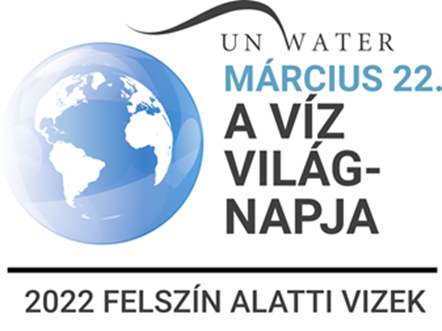 Középiskolásoknak és egyetemi hallgatók részére hirdetettPLAKÁTTERVEZÉSI VERSENY NYERTESEI
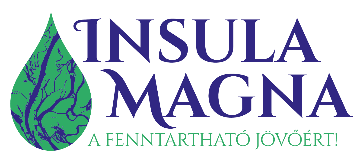 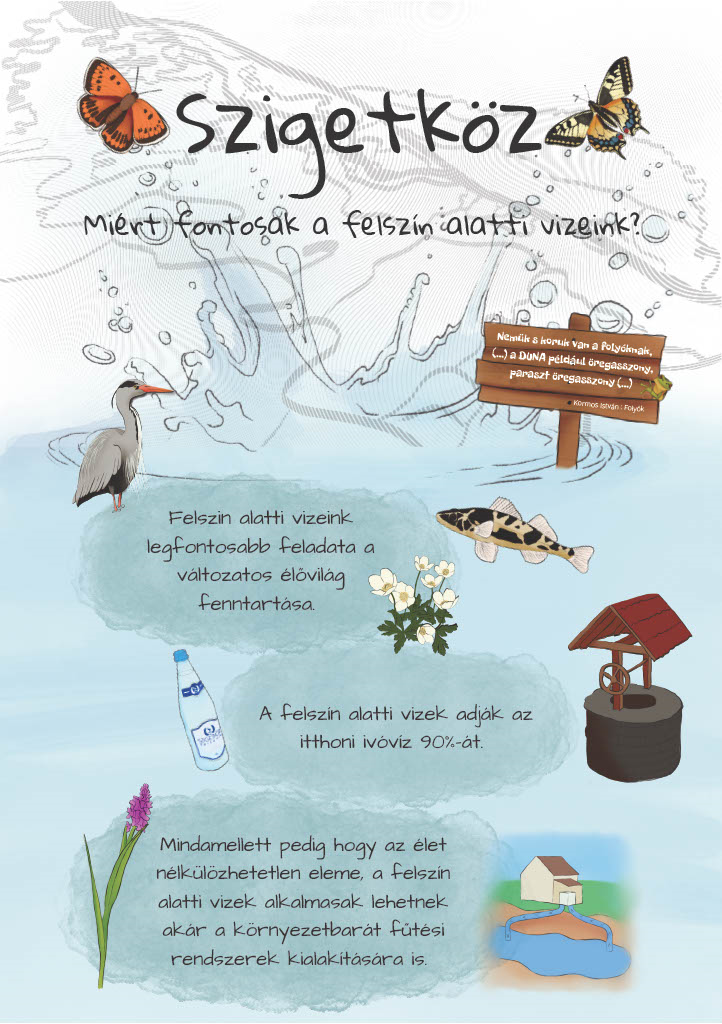 3. HelyezettŐri EszterEötvös Loránd Tudományegyetem Savaria Egyetemi Központ, Szombathely
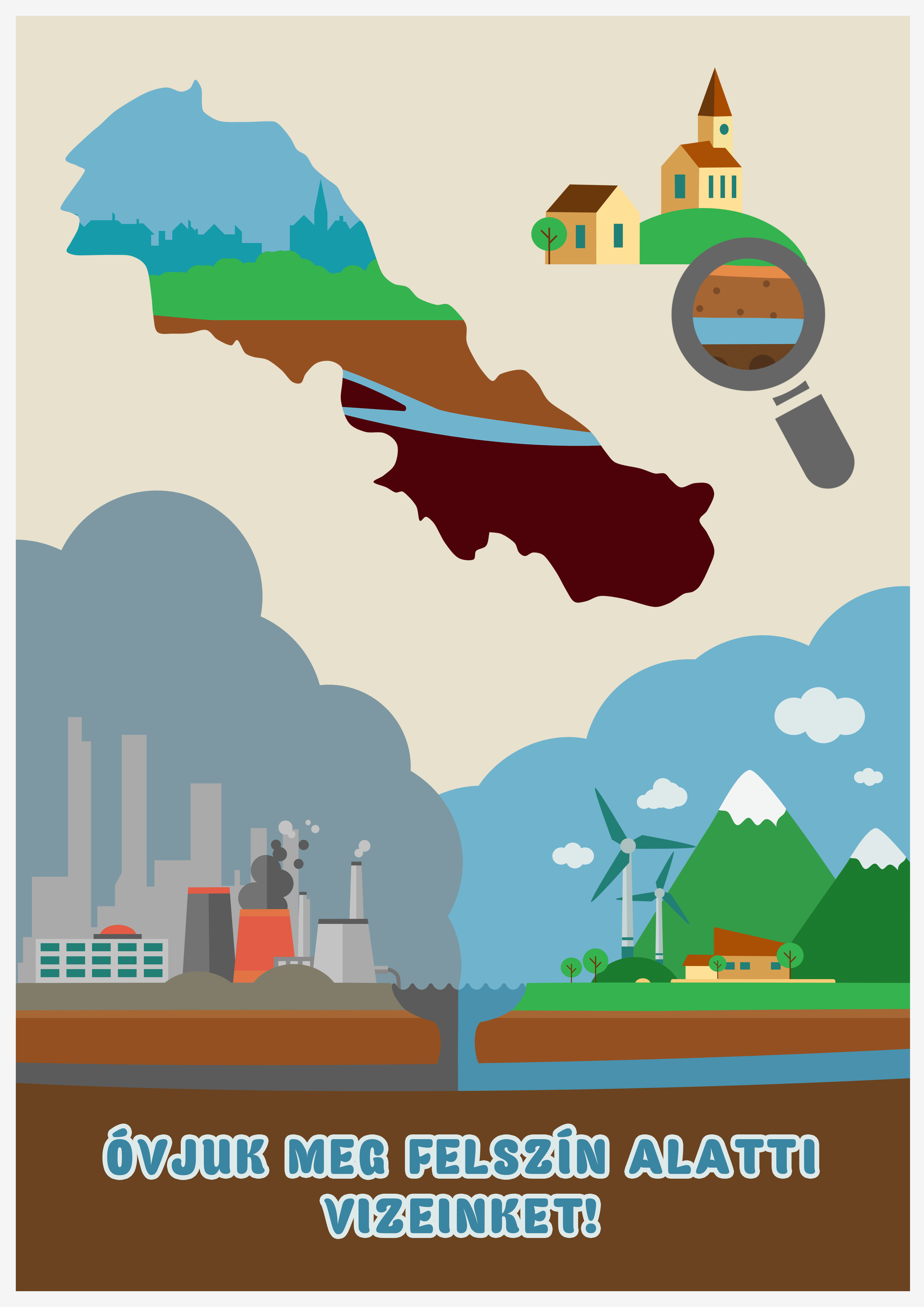 2. HelyezettSzoboszlai EszterSzéchenyi István Egyetem, Győr
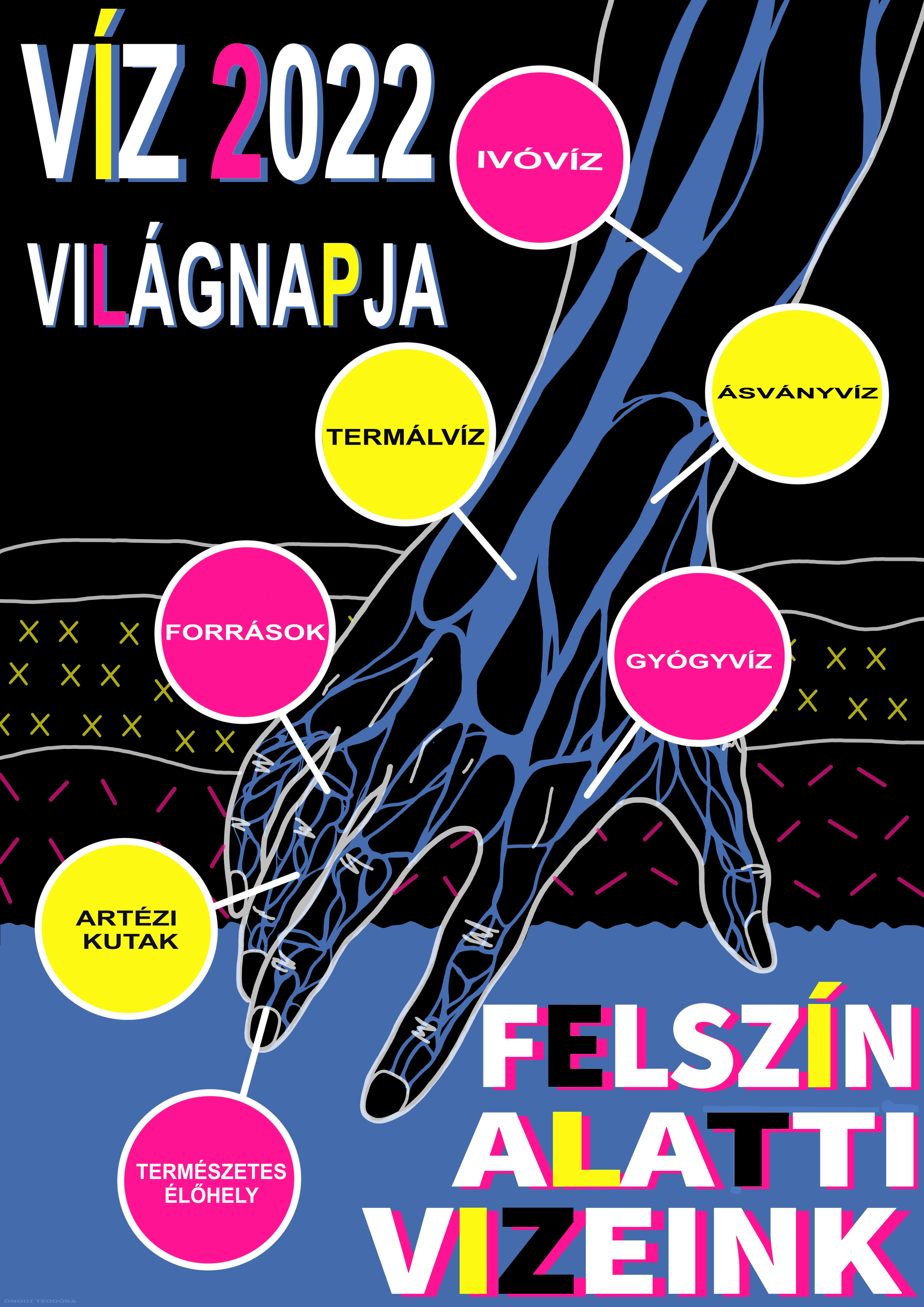 1. HelyezettÓnodi TheodóraKároli Gáspár Református Egyetem, Budapest
KÖSZÖNÖM A FIGYELMÜKET!